LAND AND SUSTAINABLE TECHNOLOGY
-Land title
- Organic farming technology e.g. SRI, animal ,biogas, compost
WATER
Family pond
Reservoir / small/medium irrigation (needs investment from gov’t, etc
Sustainable Agriculture to ensure food security amidst climate change
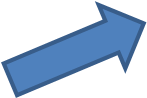 ACCESS TO MARKET / VALUE CHAIN
Collective group/ Cooperative for sharing knowledge 
Processing to add value
Savings for investment and capital (Farmers’Bank)
Collective marketing
LOCAL SEED CONSERVATION
Proven Adaptable to climate change
Continuous  Seed Purification (needs training and storage)